Analiza območja OOK 2014
Milena Bon
Narodna in univerzitetna knjižnica, Turjaška 1, 1000 Ljubljana, tel.: ++386 1 5861 313milena.bon@nuk.uni-lj.si
1. sestanek koordinatorjev 
14. 1. 2014
“If you don’t know where you’re going, any plan will do.”

Peter Drucker
14.1.2015
Bon, M.: Analiza območja OOK 2014
2
Zakaj kaj počnemo, za koga in kako?
Kje smo danes?
Kdo so naši uporabniki?
Kakšno je naše okolje?
Kakšne so naše podlage za načrtovanje ?
Kakšne so naše prednosti in slabosti?
Vrzeli med sedanjim stanjem in vizijo. 
Kaj želimo doseči in kako vemo, da bomo prišli tja ?
14.1.2015
Bon, M.: Analiza območja OOK 2014
3
Strateška vprašanja - strateško načrtovanje
Ukrepi
Katere so ovire ali katere ovire ne vidimo ? 
Zbiranje podatkov
Analiza podatkov
Načrtovanje programa - načrti , ki prevajajo strategije v dejanja.
14.1.2015
Bon, M.: Analiza območja OOK 2014
4
Zakonske in druge podlage
Zakon o knjižničarstvu, 2001
Pravilnik o osrednjih območnih knjižnicah, 2003
Standardi za splošne knjižnice, 2005 
Zakon o uresničevanju javnega interesa za kulturo, 2013
Svetovalno delo območnih knjižnic, 2012
http://cezar.nuk.uni-lj.si/ook/
14.1.2015
Bon, M.: Analiza območja OOK 2014
5
Pomembni še:
SIST ISO 11620 Informatika in dokumentacija: Kazalci uspešnosti knjižnic
Standard ISO 16439: Metode in postopki za ugotavljanje vpliva knjižnic
Splošna deklaracija človekovih pravic (OZN)
Ustava Republike Slovenije
Zakon o lokalni samoupravi 
Nacionalni program za kulturo (2014-2017)
Pravilnik o načinu določanja skupnih stroškov osrednjih knjižnic, ki zagotavljajo knjižnično dejavnost  v več občinah in stroškov krajevnih  knjižnic…
14.1.2015
Bon, M.: Analiza območja OOK 2014
6
ZUJIK
Lokalna skupnost sprejme svoj lokalni program za kulturo za obdobje štirih let, pri čemer lahko program vsebuje tudi dolgoročne usmeritve, ki presegajo to obdobje.
14.1.2015
Bon, M.: Analiza območja OOK 2014
7
ZUJIK
Strateški načrt se sprejme za obdobje petih let, pri čemer lahko vsebuje tudi dolgoročne usmeritve, ki presegajo to obdobje.
14.1.2015
Bon, M.: Analiza območja OOK 2014
8
ZUJIK
Strateški načrt javnega zavoda obsega programske usmeritve in predviden obseg programa, organizacijske usmeritve, opredelitev investicij in investicijskega vzdrževanja ter podlage za kadrovski načrt, ki vključujejo tudi predvidene zunanje sodelavce.
14.1.2015
Bon, M.: Analiza območja OOK 2014
9
ZUJIK
Nacionalni oziroma lokalni program za kulturo je strateški dokument razvojnega načrtovanja države oziroma lokalne skupnosti, ki postavi cilje in prioritete kulturne politike;
14.1.2015
Bon, M.: Analiza območja OOK 2014
10
ZUJIK
Naloge direktorja so: 
…sprejema strateški načrt…
K strateškemu načrtu je treba pridobiti predhodno mnenje ustanovitelja in financerja javnega zavoda.
14.1.2015
Bon, M.: Analiza območja OOK 2014
11
ZUJIK
Strokovni svet: 
- ugotavlja ustreznost strateškega načrta in programa dela glede na namen, zaradi katerega je javni zavod ustanovljen…
14.1.2015
Bon, M.: Analiza območja OOK 2014
12
ZUJIK
Svet, ki ga sestavljajo predstavniki ustanovitelja, ki jih izmed strokovnjakov s področja dela javnega zavoda, financ in pravnih zadev imenuje ustanovitelj, in predstavniki delavcev zavoda, ki imajo najmanj enega člana in največ do ene tretjine članov v svetu zavoda.  
- daje soglasje k strateškemu načrtu,
14.1.2015
Bon, M.: Analiza območja OOK 2014
13
ZUJIK
Strateški načrt je dokument srednjeročnega razvojnega načrtovanja, ki upošteva cilje in prioritete nacionalnega oziroma lokalnega programa za kulturo, 
program dela pa je njegov letni izvedbeni načrt, katerega sestavni del je finančni načrt.
14.1.2015
Bon, M.: Analiza območja OOK 2014
14
ZUJIK
Višino javnih sredstev za financiranje javne službe oziroma dejavnosti, ki se izvaja na način javne službe, določi ustanovitelj oziroma soustanovitelji ali večinski financer, upoštevaje osnove za izračun iz 27. člena tega zakona na podlagi 
strateškega načrta 
in iz njega izhajajočega predloga letnega programa dela.
14.1.2015
Bon, M.: Analiza območja OOK 2014
15
ZUJIK
Odločitev financerja o višini javnih sredstev namenjenih za financiranje programa javne službe oziroma dejavnosti, ki se izvaja na način javne službe, upoštevaje specifične okoliščine izvajalca ter prioritete nacionalnega oziroma lokalnih kulturnih programov in razpoložljivih proračunskih sredstev, lahko odstopa za 10 % od zneska…
14.1.2015
Bon, M.: Analiza območja OOK 2014
16
ZUJIK
Odločitev o višini javnih sredstev lahko vključuje tudi višino okvirnih sredstev, namenjenih za financiranje programa javne službe oziroma dejavnosti, ki se izvaja na način javne službe, v večletnem obdobju.
14.1.2015
Bon, M.: Analiza območja OOK 2014
17
ZUJIK
Odločitev o višini sredstev, namenjenih za financiranje javnih zavodov, bo izhajala iz strateškega načrta javnega zavoda in iz njega izhajajočega predloga letnega programa dela ter iz prioritet nacionalnega oziroma lokalnih kulturnih programov in neposrednega poziva za financiranje.
14.1.2015
Bon, M.: Analiza območja OOK 2014
18
ZUJIK
Lokalna skupnost, ki ob uveljavitvi tega zakona nima svojega lokalnega programa za kulturo, ga mora sprejeti najpozneje v osmih mesecih… 
avgust 2014
Javni zavodi,… ki ob uveljavitvi tega zakona nimajo veljavnega strateškega načrta, ga morajo sprejeti najpozneje v 12 mesecih od uveljavitve tega zakona
december 2014.
14.1.2015
Bon, M.: Analiza območja OOK 2014
19
Pravilnik o pogojih za izvajanje knjižnične dejavnosti kot javne službe
36. člen (Pogoji za izvajanje knjižnične javne službe)
Knjižnice, ki izvajajo knjižnično javno službo, morajo imeti:
– ustrezen obseg in izbor strokovno urejenega knjižničnega gradiva,
– ustrezno število ustrezno usposobljenih strokovnih delavcev,
– ustrezen prostor in opremo,
– ustrezno organizacijo knjižnične dejavnosti.
14.1.2015
Bon, M.: Analiza območja OOK 2014
20
Standardi
9 VREDNOTENJE 
Uprava knjižnice mora stalno nadzorovati uspešnost knjižnice, s čimer zagotavlja doseganje strateških in operativnih ciljev. 
Analiza potreb lokalne skupnosti in ankete o zadovoljstvu uporabnikov ter kazalci uspešnosti http://bibsist.nuk.uni-lj.si/kazalci/kazalci_spl.php so dragocena orodja za spremljanje dosežkov knjižnice.
14.1.2015
Bon, M.: Analiza območja OOK 2014
21
Standardi
9.1 Analiza potreb skupnosti 
Splošna knjižnica mora ugotavljati in analizirati potrebe in pričakovanja celotne skupnosti. Storitve načrtuje in oblikuje v skladu z rezultati raziskav ter zbiranja informacij o lokalni skupnosti. Ker se potrebe in pričakovanja spreminjajo, je potrebno podatke redno pridobivati, med drugim npr.:
14.1.2015
Bon, M.: Analiza območja OOK 2014
22
Standardi
demografske podatke o lokalni skupnosti, na primer struktura prebivalstva glede na spol in starost, etnično raznolikost, izobrazbeno raven, 
podatke o ustanovah v lokalni skupnosti, na primer izobraževalne organizacije, zdravstveni domovi, bolnišnice, kazenske ustanove, nevladne organizacije,
14.1.2015
Bon, M.: Analiza območja OOK 2014
23
Standardi
informacije o poslovni in trgovinski dejavnosti v okolju, 
območje, ki mu je knjižnica namenjena (kje živijo uporabniki knjižnice glede na njeno lego), 
prometno ureditev v lokalni skupnosti, 
informacijske storitve, ki jih posredujejo drugi centri v skupnosti.
14.1.2015
Bon, M.: Analiza območja OOK 2014
24
Standardi
9.2 Spremljanje in vrednotenje 
Oblikovati je potrebno tehnike za merjenje kakovosti storitev in njihovega vpliva na lokalno skupnost. Storitve in programe je potrebno redno vrednotiti, da lahko ugotavljamo:
14.1.2015
Bon, M.: Analiza območja OOK 2014
25
Standardi
doseganje opredeljenih ciljev knjižnice, 
zadovoljevanje potreb skupnosti, 
morebitne potrebne izboljšave, nove usmeritve ali cilje, 
ustreznost virov, 
upravičenost stroškov.
14.1.2015
Bon, M.: Analiza območja OOK 2014
26
Standardi
Tudi postopki in procesi, ki potekajo znotraj knjižnice, zahtevajo stalno vrednotenje in 
preučevanje, s čimer povečamo njihovo uspešnost in učinkovitost.
14.1.2015
Bon, M.: Analiza območja OOK 2014
27
Standardi
9.3 Kazalci uspešnosti 
Za vrednotenje učinkovitosti poslovanja, kakovosti storitev, ugotavljanje uspešnosti in nenehne izboljšave potrebuje knjižnica zanesljivo orodje. V prvi vrsti mora zato zbirati in analizirati:
statistične podatke o gradivu, zaposlenih, storitvah, izposoji, dejavnostih, itn.
14.1.2015
Bon, M.: Analiza območja OOK 2014
28
Analiza območja OOK
Analiza lokalne skupnosti – nivo občine - OOK
Analiza opreme IKT – nivo organizacijske enote – OOK + OK
Analiza knjižnične dejavnosti na območju - nivo organizacijske enote in občine - OK
Analiza knjižnične mreže (PAM) in standardov - OOK + OK
14.1.2015
Bon, M.: Analiza območja OOK 2014
29
Analiza območja OOK
Pregled stanja in primerjava z doseganjem pravilnika, standardov in drugih razvojnih dokumentov o knjižnični dejavnosti ter poziciji knjižnice glede na primerljive v Sloveniji.
14.1.2015
Bon, M.: Analiza območja OOK 2014
30
Prikaz kazalcev splošnih knjižnic po številu potencialnih uporabnikov
1. do 15.000 (7 knjižnic): Metlika, Dravograd, Hrastnik, Logatec, Ribnica, Ilirska Bistrica,Rogaška Slatina,
2. 15.001-20.000 (20 knjižnic): Tržič, Medvode, Izola, Radlje, Mozirje, Idrija, Cerknica, Ormož, Zagorje, Trbovlje, Kočevje, Sevnica, Piran, Laško, Ljutomer, Šmarje, Črnomelj, Tolmin, Lenart, Šentjur,
3. 20.001-25.000 (11 knjižnic): Gor. Radgona, Litija, Trebnje, Slovenj Gradec, Postojna, Slov. Konjice, Lendava, Vrhnika, Brežice, Ajdovščina, Sežana, 
4. 25.001-50.000 (10 knjižnic): Ravne, Krško, Jesenice, Kamnik, Radovljica, Slov. Bistrica, Grosuplje, Škofja Loka, Žalec, Velenje,
5.     50.001-100.000 (8 knjižnic): Koper, Domžale, Murska Sobota, Nova Gorica, Celje, Novo mesto, Ptuj, Kranj,
6. nad 100.000 (2 knjižnici): Maribor, Ljubljana.
Vir:http://bibsist.nuk.uni-lj.si/kazalci/index.php#spl
14.1.2015
Bon, M.: Analiza območja OOK 2014
31
Rezultati analize
so osnova za pripravo:
načrta strokovne pomoči
strateških načrtov razvoja knjižnice (programske usmeritve in predviden obseg programa, organizacijske usmeritve, opredelitev investicij in investicijskega vzdrževanja ter podlage za kadrovski načrt)
lokalnih programov za kulturo
nacionalnega programa za kulturo
dokumenta nabavne politike, prireditev in ...
14.1.2015
Bon, M.: Analiza območja OOK 2014
32
2. STROKOVNA POMOČ KNJIŽNICAM OBMOČJA
7. člena Pravilnika OOK - obsega:
svetovalno delo, ki temelji na uveljavljenih in dogovorjenih strokovnih izhodiščih,
vsebinsko opredelitev in izbor projektov, ki se izvajajo na posameznem območju ali v vsej državi,
14.1.2015
Bon, M.: Analiza območja OOK 2014
33
2. STROKOVNA POMOČ KNJIŽNICAM OBMOČJA/nad.
analizo stanja razvitosti in potreb knjižnične dejavnosti v okviru območja,
opredelitev razvojnih potreb glede informacijske tehnologije za posamezno območje,
sodelovanje s splošnimi knjižnicami na območju pri razvoju in načrtovanju občinskih in medobčinskih knjižničnih mrež,
14.1.2015
Bon, M.: Analiza območja OOK 2014
34
2. STROKOVNA POMOČ KNJIŽNICAM OBMOČJA/nad.
izvajanje mentorstva za knjižnične delavce začetnike in študente bibliotekarstva,
sodelovanje s šolskimi knjižnicami na območju in skupen razvoj bibliopedagoških dejavnosti za učence in dijake,
14.1.2015
Bon, M.: Analiza območja OOK 2014
35
2. STROKOVNA POMOČ KNJIŽNICAM OBMOČJA/nad.
opredelitev ciljev, koordinacija ali izvedba knjižničnih storitev za posebne skupine uporabnikov,
sodelovanje z drugimi območnimi knjižnicami,
opredelitev ciljev, koordinacija ali izvedba mednarodnega sodelovanja na območju.
14.1.2015
Bon, M.: Analiza območja OOK 2014
36
Viri
Bon, M., Gujtman, M. in Oder, I. (2012). Svetovalno delo območnih knjižnic [Elektronski vir]: strokovna izhodišča za usmerjanje svetovalnega dela svetovalnih služb v območnih knjižnicah. Ljubljana: Narodna in univerzitetna knjižnica. Dostopno na spletnem naslovu : http://cezar.nuk.uni-lj.si/ook/
Koordinacija posebnih nalog OOK. Dostopno na http://cezar.nuk.uni-lj.si/ook/pages/page.php?id=25&psid=8
Skupnost občin: aktualne novice.  (2014). Poročilo posveta "Lokalni programi za kulturo„ 21. 02. 14. Dostopno na spletnem naslovu: http://www.skupnostobcin.si/sos/aktualne_novice/aktualna_novica/article/porocilo-posveta-lokalni-programi-za-kulturo/2/index.html?tx_ttnews%5BcalendarYear%5D=2014&tx_ttnews%5BcalendarMonth%5D=4&cHash=73f70a31d1e8eaef6f70d31b10bde6c7#
Pravilnik o osrednjih območnih knjižnicah. (2003). Uradni list RS, št. 88/2003. Dostopno na spletnem naslovu: http://www.uradni-list.si/1/objava.jsp?urlid=200388&stevilka=4079
Pravilnik o pogojih za izvajanje knjižnične dejavnosti kot javne službe. (2003). Uradni list RS, št. 73/2003. Dostopno na spletnem naslovu: http://www.uradni-list.si/1/objava.jsp?urlid=200373&stevilka=3540
Pravilnik o spremembah in dopolnitvah Pravilnika o pogojih za izvajanje knjižnične dejavnosti kot javne službe. (2008). Uradni list RS, št. 70/2008. Dostopno na spletnem naslovu: http://www.uradni-list.si/1/content?id=87600
Pravilnik o spremembah in dopolnitvah Pravilnika o pogojih za izvajanje knjižnične dejavnosti kot javne službe. (2012). Uradni list RS, št. 80/2012 . Dostopno na spletnem naslovu: http://www.uradni-list.si/1/content?id=110221#!/Pravilnik-o-spremembah-in-dopolnitvah-Pravilnika-o-pogojih-za-izvajanje-knjiznicne-dejavnosti-kot-javne-sluzbe
Standardi za splošne knjižnice (za obdobje od 1. maja 2005 do 30. aprila 2015). (2005). Ljubljana: Nacionalni svet za knjižnično dejavnost RS. Dostopno na spletnem naslovu: http://www.mk.gov.si/fileadmin/mk.gov.si/pageuploads/Ministrstvo/Drugo/hitri_dostop/standardi_spl_k_sprejeti.pdf
Zakon o knjižničarstvu (ZKnj-1). (2001). Uradni list RS, št. 87/2001 in št. 96/2002. Dostopno na spletnem naslovu: http://www.uradni-list.si/1/objava.jsp?urlid=200187&stevilka=4446
Zakon o spremembah in dopolnitvah Zakona o uresničevanju javnega interesa za kulturo (ZUJIK-E). (2013). Uradni list RS, št. 111/2013. Dostopno na spletnem naslovu: http://www.uradni-list.si/1/content?id=115795
14.1.2015
Bon, M.: Analiza območja OOK 2014
37
Hvala za pozornost.

        


     Center za razvoj knjižnic
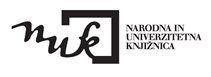 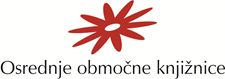 14.1.2015
38
Bon, M.: Analiza območja OOK 2014